pronunciation
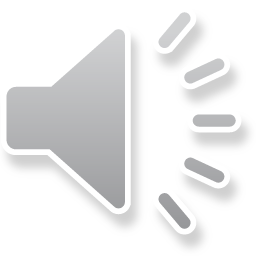 -1-
The animals, bivalves and trouts, were invading a river full of pesticides such as glyphosate, as well as insecticides and fertilizers, because of the fields nearby. They caught a virus and released it in Siberia.
-2-
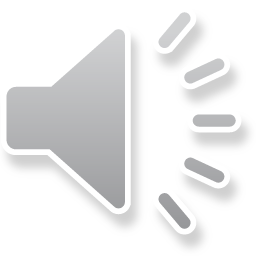 This European organism favours high temperatures and feeds on apples and spices found in bushes, next to wind turbines. Its predator is hurt by the heart of oaks.
-3-
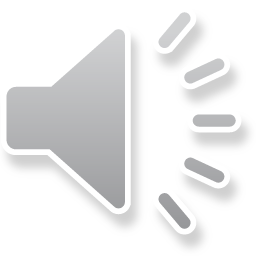 The whole statue, minus the bristles, is stored for analysis. It was funded by Canada for the Canadian National Service for Biodiversity.
-4-
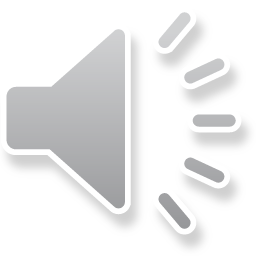 This mature invasive insect lives in symbiosis with the juvenile of that endangered species. It stings. Its faecal matter is fatal. Its foetal status is volatile.
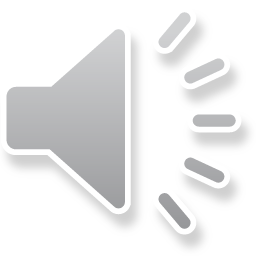 -5-
They require your knowledge and expertise to evaluate criteria and find an enzyme which, combined with oxygen, carbon dioxide, nitrogen and hydrogen, is capable of determining the bicarbonate content of the textile.
-6-
I am a female poacher dedicated to studying and analysing phytoplankton which lives on a diet based on tap water, biocides, fossils and timber. In April, I installed a refuge and eight houses to favour the renewal of some species.
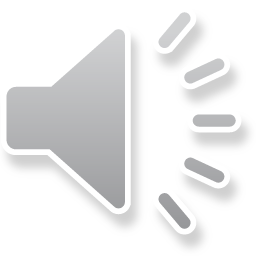 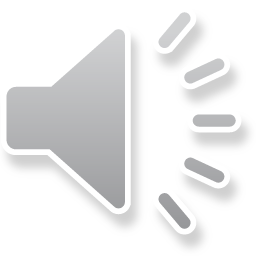 -7-
The climate is threatened, disrupted, degraded: drought is spreading; lakes are depleted due to lack of water on a scale never seen since the Plague. The climax is expected soon. It triggers acute anxiety. The environment is full of parasites, diatoms, fungi and macrophytes.